Missionary Care
Father of lights, in Your gracious name, we bless the two billion good neighbours around the world who start to observe Ramadan last week. May the unconditional love of Christ Jesus fill our hearts so that we may love good neighbours as we love ourselves. May the Holy Spirit enables us to show Christ-like love and holiness to our good
Cont...
Missionary Care
neighbours. We give thanks for the eight missionaries who work among good neighbours in Asia. In Jesus’ mighty name, endue them with wisdom, patience, and courage, that being inspired by Your mercies, they may worthily minister to our good neighbours. Amen.
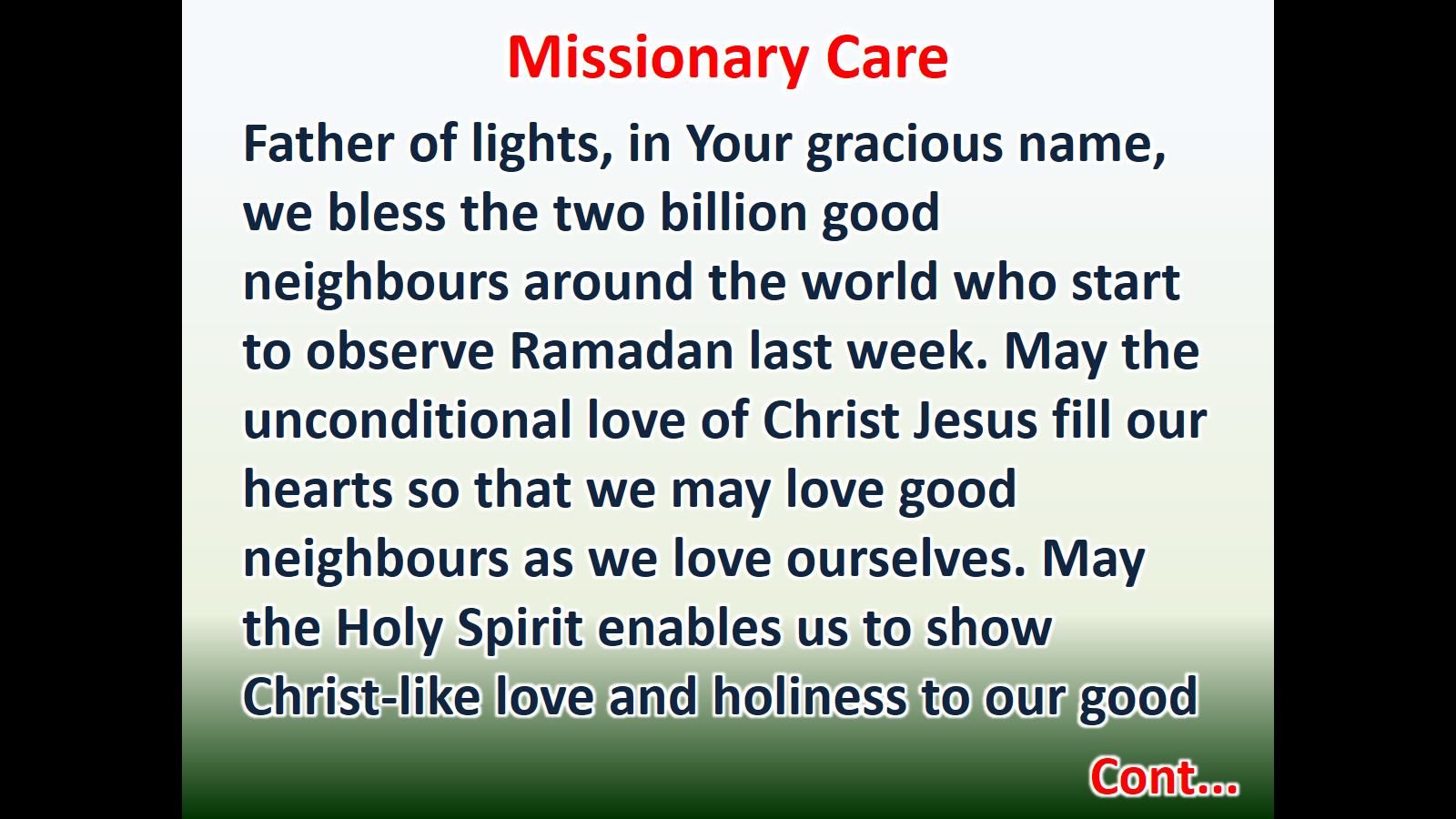 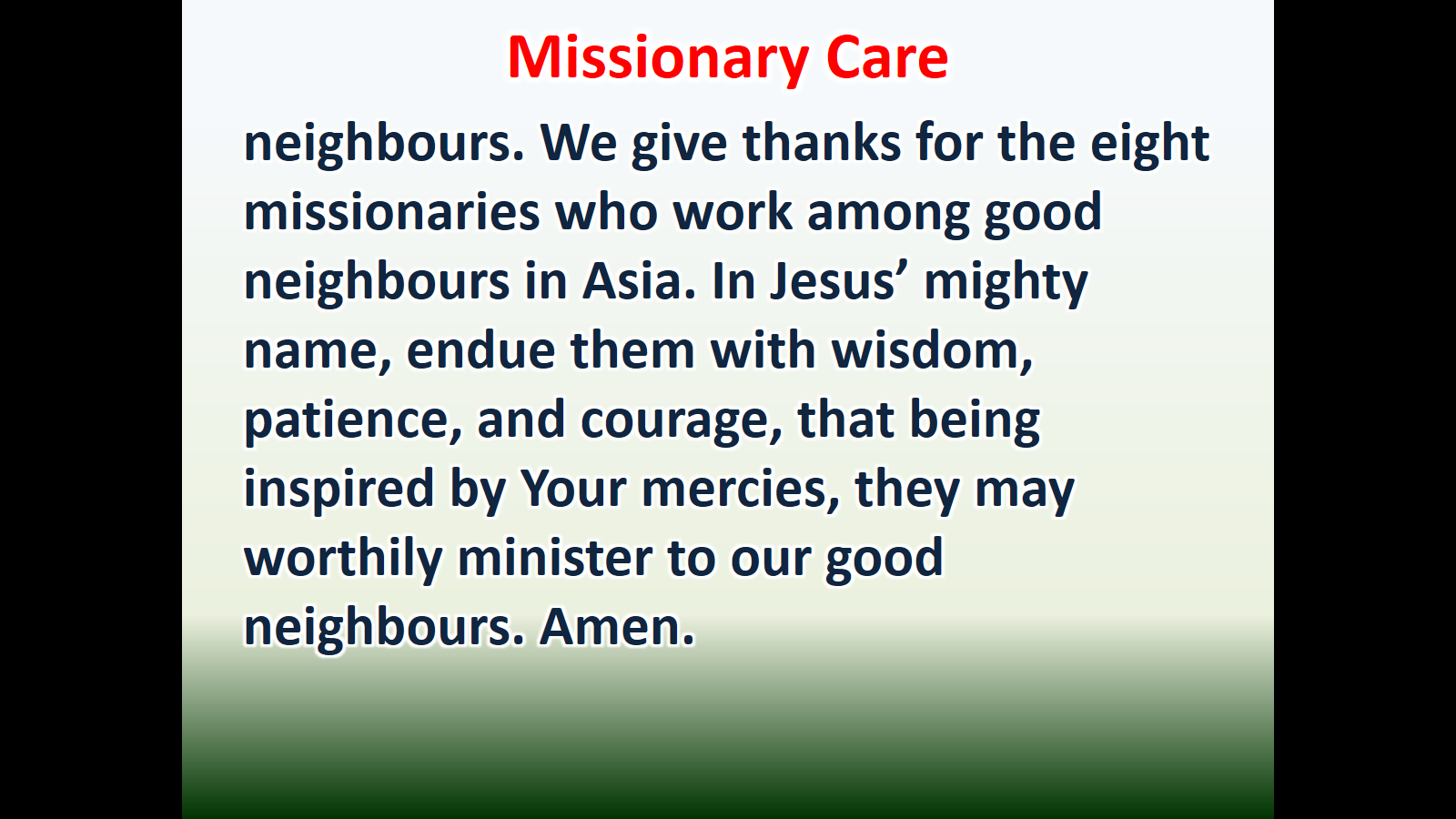